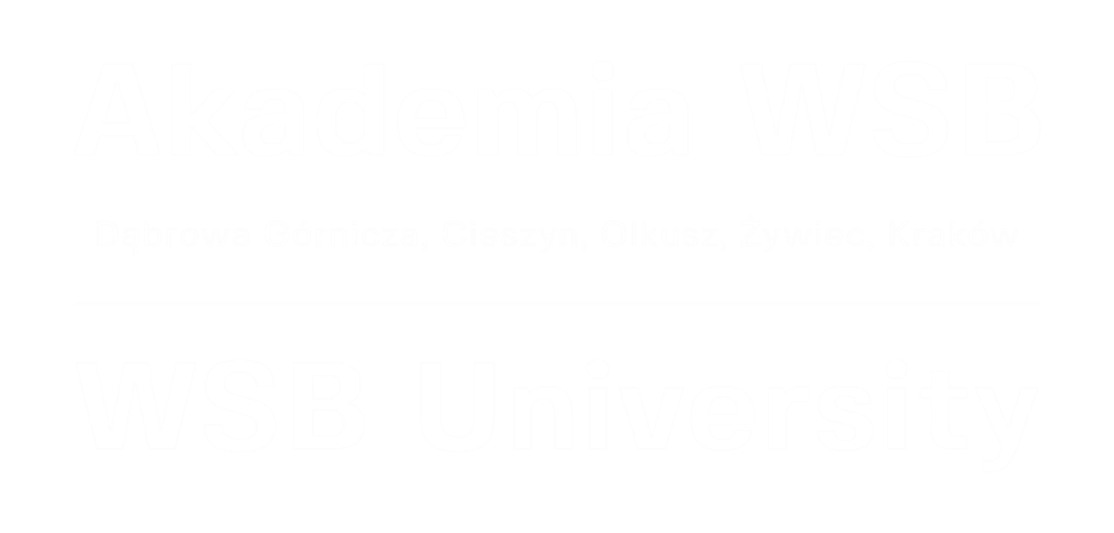 Студенческая практикаАмина Батракова (Amina Batrakova)Доверенное лицо по студенческим практикамe-mail:  abatrakova@wsb.edu.pl
Основная информация
Каждый студент 2,4 и 5 семестра обязан пройти студенческую практику в фирме и на должности связанной с его специальностью Международный бизнес
Трубуемое количество часов = 320   320*3= 960 часов за весь период обучения в университете
Если вы по каким-то причинам не можете закрыть практику в данном семестре, вам нужно будет заполнить Заявление о переносе практики на следующий семестр
Важно!!! Помните, вы не будете допущены к защите диплома, если не закроете все три практики
Требуемые документы
Форма заявки на прохождение практики (Приложение 1);
Информационное обязательство об условиях обработки персональных данных;
Соглашение об осуществлении производственной практики (Приложение 2) (два экземпляра). 
Заполненный дневник практики, подписанный куратором практики в выбранном учреждении (Приложение 3); 
Зачетная карта практики, заполненная куратором практики в выбранном учреждении (Приложение 4); 
Распечатанная анкета, заполненная куратором практики в выбранном учреждении (Приложение 4 страница 2); 
Отчет о прохождении практики (ответы на опрос в распечатанном виде), подготовленный студентом (Приложение 5);
Документация, которую необходимо представить до начала стажировки
• Форма заявки на прохождение практики (Приложение 1);
• Информационное обязательство об условиях обработки персональных данных; 
• Соглашение об осуществлении производственной практики (Приложение 2) (два экземпляра). 

Документы должны быть заполнены студентом, заверены печатью и подписаны уполномоченным лицом в учреждении, где будет проходить практика, а затем Уполномоченным ректора по прохождению студенческой практики.
Документация, которую необходимо представить после завершения стажировки
Форму заявки на прохождение практики с согласием Уполномоченного ректора по прохождению студенческой практики (Приложение 1); 
Соглашение об осуществлении производственной практики, подписанное перед началом прохождения практики (Приложение 2); 
Информационное обязательство об условиях обработки персональных данных; • Заполненный дневник практики, подписанный куратором практики в выбранном учреждении (Приложение 3); 
Зачетная карта практики, заполненная куратором практики в выбранном учреждении (Приложение 4); 
Распечатанная анкета, заполненная куратором практики в выбранном учреждении (Приложение 4); 
Отчет о прохождении практики, подготовленный студентом (Приложение 5); 

2) После проверки документов, представленных студентом, Уполномоченный ректора по прохождению студенческой практики вносит окончательную запись в электронный отчет в системе Виртуального университета.
Предоставление документов на практику
Необходимо предоставить бумажную версию полного комплекта  документации (только оригиналы) в университет 
В комнату 218 (желательно) (Амина Батракова)
В международный деканат (если меня нет в офисе)
По почте на адрес университета 

Если вы не можете пройти практику в данном семестре, вам будет необходимо заполнить документ на перенос стажировки ( Заявление о переносе стажировки на следующий семестр):
Лично в деканате (комната 221)
Онлайн: https://wsb.edu.pl/en/student/international-deans-office/uploading-useful-documents-application-templates --> Application to Postpone the Internship
Заполнение документов
Распечатать документы и заполнить все от руки печатными буквами
Заполнить информацию через WORD. Помните, что все печати и подписи должны быть в оригинале и от руки.
Подсказки
Распечатайте только те страницы, которые необходимо заполнить 

Заполните сноски на всех страницах

Не сшивайте документы

Подавайте документы в файле для документов

Обязательно сохраните для себя копию заполненных документов для практики  на всякий случай
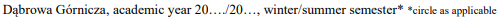 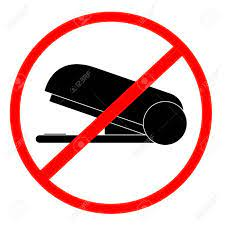 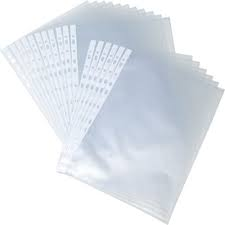 Как заполнять документы
Используйте инструкцию, опубликованную на сайте wsb.edu.pl/en/student/internships/
Заполните все пробелы 
Убедитесь, что пробел подписывает правильный человек
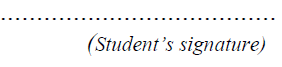 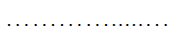 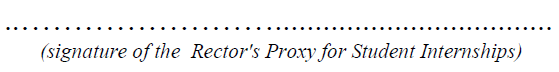 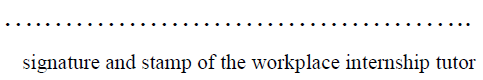 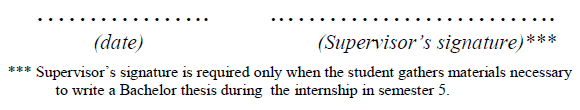 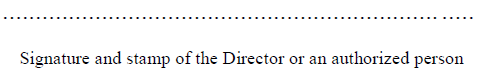 Как заполнять документы
Убедитесь, что вы проставили печати работодателя в правильных и требуемых местах 
Не забудьте заполнить "Место и дата" и "Дата".
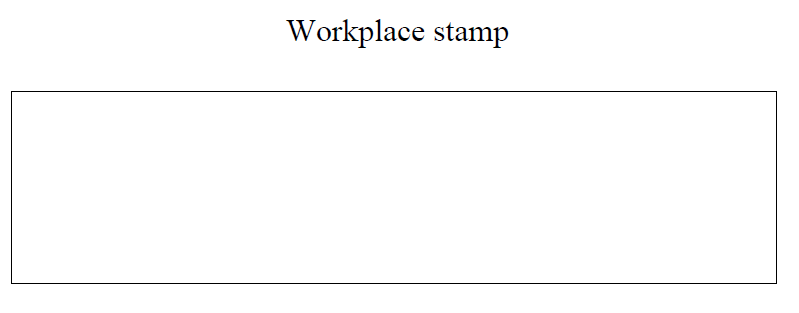 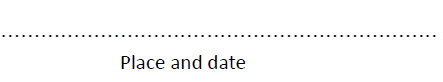 Частые ошибки
Форма заявления на прохождение стажировки (Приложение 1 Страница 1  Дайте информацию о часах и сроках стажировки

Форма заявления на прохождение практики (Приложение 1 Страница 2 / Приложение 2 Страница 2)
    - Предоставьте описание работодателя (используйте все подсказки в скобках для описания работодателя)
    - Дайте описание отдела (например, структура, сфера деятельности)
    - Знания, навыки, социальные компетенции, которые будут приобретены, должны быть связаны с вашей специальностью (например продажа кебаба никак не связана с международным бизнесов, поэтому такая практика не будет засчитана)
Дневник практик
Распечатайте журнал столько раз, сколько вам необходимо (один день это одна ячейка) (например, если вы работали 5 дней в неделю по 8 часов=40 часов, то вам необходимо распечатать и заполнить 8 стр дневника практик )
Укажите дату работы, рабочее время и количество часов в конкретный день
Дайте подробное описание деятельности, работы, заданий, обязанностей и выполняемых функций 
Соберите печати и подписи компании за каждый день
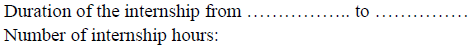 Частые ошибки
Зачетная карта практики, заполненная куратором практики в выбранном учреждении (Приложение 4); 
Этот документ должен быть заполнен ответственным лицом (куратором практики) в выбранном учреждении
Отчет практики (электронная анкета) (Приложение 5)
Перейдите по ссылке https://badania.wsb.edu.pl/index.php?r=survey/index&sid=682574&lang=en
Необходимо ответить на каждый вопрос
Сохраните в формате PDF (второй вариан скачивания из предложенных)
Распечатайте ваши ответы и приложите их к общему пакету документов
Находитесь в активном поиске места для прохождения практики?
Посетите сайты по поиску работы и поищите стажировки в вашем городе
pracuj.pl
linkedin.com
jooble.org
glassdoor.com
iagora.com
jobsora.com
students.pl
indeed.com
otouczelnie.pl
talentplace.eu
biurokarier.edu.pl
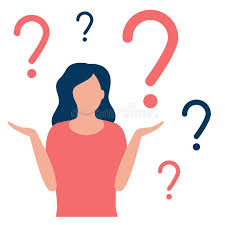 QUESTIONS?